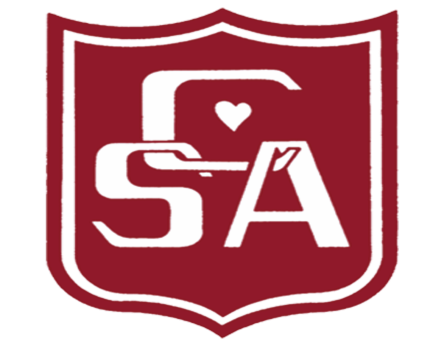 COLEGIO                SAN ANDRÉS
“Educando para crecer”
Tecnología U3
 8vos años A Y B clase virtual 6 
05/08 de OCTUBRE 2021 marcela.armijo@colegiosanandres.cl
CELULAR TRABAJO +56964079452
PROFESORA MARCELA ARMIJO 
  Colegio San Andrés - 2021
RECORDAR Y NO OLVIDAR
1.-AGOSTO 2021 AFICHE DE UN LUGAR TURISTICO DE CHILE, CONSIDERAR MODO PANDEMIA
2.- SEPTIEMBRE TRIPTICO O PPT DE UN LUGAR TURISTICO DE LA REGION METROPOLITANA EN MODO PANDEMIA.
3.- OCTUBRE TRANFORMACION DE UNA PRENDA DE VESTIR, DAR UN NUEVO USO
Gestión Pedagógica  Colegio San Andrés - 2021
INICIO OBJETIVO DE LA CLASE OA3 OA5
OBJETIVO DE LA CLASE:
ESCRIBE EN TU CUADERNO
CONOCER DIFERENTES TIPOS DE TELAS COMO MATERIAS PRIMAS Y SU USO PARA CADA PRODUCTO DE VESTIR
OAT RESPETAR  Y CUIDAR EL AMBIENTE MÀS CERCANO. FORTALECER LA RESPONSABILIDAD.
ORIENTACION MARCELA ARMIJO  Colegio San Andrés - 2021
DESARROLLO ACTIVIDAD
Los estudiantes comenta sobre el objetivo de la clase.
Comentan y establecen que existen diferentes tipos de materiales con características propias que permiten mejorar las prendas de vestir.
Ejemplo prendas impermeables
Gestión Pedagógica  Colegio San Andrés - 2021
Gestión Pedagógica  Colegio San Andrés - 2021
Gestión Pedagógica  Colegio San Andrés - 2021
DESARROLLO
COMENTAN LO VISTO EN EL VIDEO COPIAN EN SU CUADERNO DIAPOSITIVA 5 Y 6
Se fortalece el trabajo personal
REUTILIZAR UNA PRENDA DE VESTIR, ACTIVIDAD A REALIZAR EN CLASE PRESENCIAL DEL MARTES 12 Y VIERNES 15 DE OCTUBRE O EN TRABAJO AUTONOMO SI NO ASISTE A CLASE PRESENCIALES.
Gestión Pedagógica  Colegio San Andrés - 2021
CIERRE
PARA FINALIZAR SU TRABAJO DE REPARACIÒN DEBE TOMAR TRES FOTOS DEL PROCESO
FOTO 1 INICIO  PRENDA DE VESTIR ELEGIDA
FOTO 2 PRENDA EN PROCESO DE TRANSFORMACION 
FOTO 3 PRENDA TRANSFORMADA EN UN NUEVO OBJETO O CON UN NUEVO USO
ENVIAR LAS TRES FOTOS AL CORREO DE LA PROFESORA  ULTIMA SEMANA DE OCTUBRE
Gestión Pedagógica  Colegio San Andrés - 2021
Para finalizar
TICKET DE SALIDA clase del 05 y  08 de OCTUBRE
¿QUÉ TE LLEVAS DE LA CLASE ?
ESCRIBE EN TU CUADERNO 
……………………………………………………………………………………………………………………………………………………………………………………………………………………………………………………………………………………………………………………………………
Gestión Pedagógica  Colegio San Andrés - 2021
MUCHAS GRACIAS POR SU PARTICIPACIÒN NOS ENCONTRAMOS EN LA PROXIMA CLASE VIRTUAL DEL 19 Y  22 DE OCTUBRE
Gestión Pedagógica  Colegio San Andrés - 2021